Lembaga Keuangan Bukan Bank (LKBB)
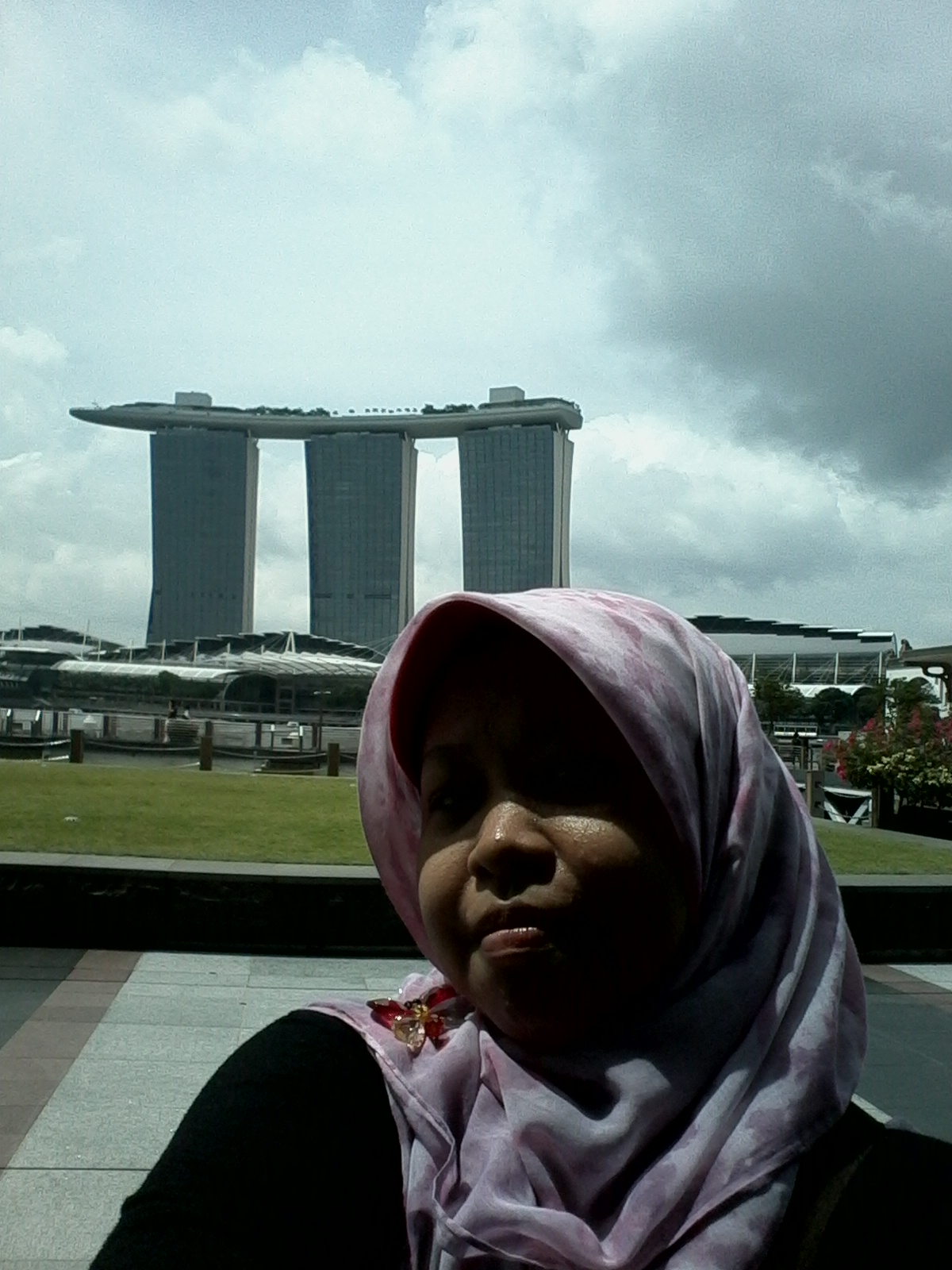 Ferawaty Syahrani, se
Daftar isi
Menu :
Pengertian.................pilihan 1
Jenis dan contoh
1. Lembaga Pembiayaan
 2. Perusahaan Asuransi
3. Dana Pensiun
4. Reksa Dana
5. Perusahaan Penjamin
6. Perusahaan Modal Ventura
7. Pegadaian
Welcome
Menu
Pengertian
Jenis-jenis
sumber
Penutup
Lembaga Keuangan Bukan Bank (LKBB)
Indonesia pernah mengenal Lembaga Keuangan Bukan Bank  (LKBB), namun dengan diberlakukannya Undang-Undang Nomor 7 Tahun 1992 tentang bank umum, maka semua LKBB diharuskan melakukan penyesuaian kegiatan usaha menjadi bank umum. Dengan adanya ketentuan tersebut, lembaga bukan bank saat ini pada dasarnya meliputi semua lembaga keuangan yang kegiatan pokoknya memberikan jasa keuangan dan menarik dana masyarakat secara tidak langsung. Jadi, LKBB merupakan lembaga keuangan non depositor.
Pengertian lembaga keuangan atau financial institution adalah suatu badan yang kekayaannya terutama dalam bentuk asset keuangan (financial assets) atau tagihan-tagihan (claims) misalnya: saham, obligasi dibandingkan dengan aset rill: gedung, peralatan dan bahan baku.Peranan lembaga keuangan dalam proses intermediasi sebagai berikut :1. Pengalihan aset2. Likuiditas3. Alokasi pendapatan4. Transaksi
Jenis-Jenis Lembaga Keuangan Bukan Bank
1. Lembaga Pembiayaan
7. Pegadaian
2. Perusahaan Asuransi
3. Dana Pensiun
4. Reksa Dana
5. Perusahaan Penjamin
6. Perusahaan Modal Ventura
1. Lembaga Pembiayaan
Lembaga pembiayaan merupakan badan usaha yang melakukan kegiatan pembiayaan dalam bentuk penyediaan dana atau modal dengan tidak menarik dana secara langsung dari masyarakat. Lembaga pembiayaan ada karena dunia usaha membutuhkan alternatif pinjaman dana selain bank. Bagi bank sendiri kehadiran lembaga pembiayaan sangat membantu sebagai alternatif penyaluran dana.
2. Perusahaan Asuransi
Asuransi merupakan suatu metode untuk melindungi seseorang atau perusahaan dari kerugian keuangan yang disebabkan oleh kerusakan atau pencurian aset dan kematian atau kecelakaan. Dengan adanya asuransi, maka pihak yang membayar asuransi memperoleh berbagai keuntungan, seperti:
merasa aman terlindungi dari kerugian yang mungkin timbul
asuransi dapat berfungsi sebagai tabungan
polis asuransi dapat dijadikan jaminan memperoleh kredit
bila suatu usaha telah diasuransikan, usaha akan cenderung lebih mudah memperoleh investor.
3. Dana Pensiun
Dana pensiun sebenarnya merupakan salah satu cara memberikan jaminan kesejahteraan pada karyawan. Dengan adanya dana pensiun, karyawan yang telah pensiun dapat tetap terjaga kondisi keuangannya karena karyawan tetap memperoleh penghasilan meskipun telah pensiun. Bagi perusahaan, adanya dana pensiun juga membantu agar karyawan tetap setia dan memberikan yang terbaik pada perusahaan.
4. Reksa Dana
Reksa Dana merupakan wadah menghimpun dana dari masyarakat dan kemudian diinvestasikan dalam portofolio efek oleh manajer investasi (pihak pengelola dana). manajer investasilah yang mengelola dana tersebut, apakah hendak dibelikan saham, diputar di pasar uang, dan lain sebagainya. Dalam pengelolaan dana tersebut, manajer investasi berhubungan dengan penanam modal (investor). Contoh perusahaan reksa dana antara lain Bahana TCW, Trimegah Securities, Nikko Securities, PNM Investment Management, Citicorp Securities, Corfina, Rifan Financindo, dan Niaga Securities.
5. Perusahaan Penjamin
Pada dasarnya fungsi perusahaan adalah menanggung pembayaran kewajiban keuangan pihak yang dijamin oleh perusahaan penjamin. Jadi, kalau pengusaha tidak bisa membayar kredit dan berbagai transaksi lainnya, maka perusahaan penjaminlah yang menanggungnya. Di Indonesia, fungsi perusahaan penjamin saat ini masih terbatas dan belum begitu penting.
6. Perusahaan Modal Ventura
Pada suatu hari ada seorang pengusaha yang memiliki ide baru. Ia yakin usahanya akan memberikan keuntungan yang besar. Namun untuk itu, ia membutuhkan modal usaha. Untuk memperoleh modal, sebenarnya pengusaha tersebut dapat menghubungi perusahaan modal ventura. Berbeda dengan modal biasa yang menginginkan keuntungan dalam jangka waktu pendek, modal ventura ditanamkan dalam jangka waktu tertentu, misalnya sepuluh tahun. Dalam jangka 10 tahun tersebut diharapkan usaha tersebut telah berjalan baik sehingga modal dapat ditanamkan di tempat lain. Investor modal ventura juga lebih terlibat dalam manajemen untuk mengurangi risiko dan meningkatkan keuntungan. Selain untuk mencapai keuntungan, perusahaan modal ventura memiliki berbagai tujuan, antara lain:
memudahkan perusahaan baru mendapatkan modal
membantu perusahaan mengembangkan produk
memperlancar mekanisme investasi
7. Pegadaian
Saat mendekati hari raya kita sering mendengar pegadaian diserbu anggota masyarakat yang ingin meminjam  uang dengan cara menggadaikan barang berharga yang dimilikinya. Itulah sebenarnya tugas pegadaian yaitu memenuhi kebutuhan dana masyarakat dengan memberi uang pinjaman berdasarkan hukum gadai.
Jika kamu hendak meminjam dana dari pegadaian kamu harus membawa barang yang akan kamu gadaikan. Bawalah ke loket penaksir untuk dinilai. Nilai gadai adalah nilai yang menggambarkan tentang berapa batas jumlah uang yang kamu pinjam dengan menggunakan barang yang bersangkutan. Bila setuju uang dapat diambil di loket kredit. Ingat bahwa ada beban bunga yang harus dibayar setiap 15 hari. Jika tidak mampu menebus kembali barangmu akan dilelang. Selain jasa pegadaian, pegadaian juga menawarkan penjualan koin emas ONH dan penitipan barang.
THANKS
Do you have any questions?
Ferawaty.syahrani@gmail.com 
081310085468
SMKN 43 Jakarta